ACTIVIDAD 28
CONOZCO LA FUNCIÓN DE LOS PRONOMBRES PERSONALES
26-09-2024
3° BÁSICO
Lee estas oraciones:









Por qué palabra podría reemplazar  los sustantivos destacados sin dejar que la oración cambie su sentido. Cópialas en tu cuaderno.
Juliana y yo tomamos helados.
Mi amigo estudia música en la escuela.
Los domingos, la señora López va al cine.
4.         Los vecinos de mi calle son muy tranquilos.
5.         La gata Rori es blanca y negra.
Escribe este cuadro en tu cuaderno.
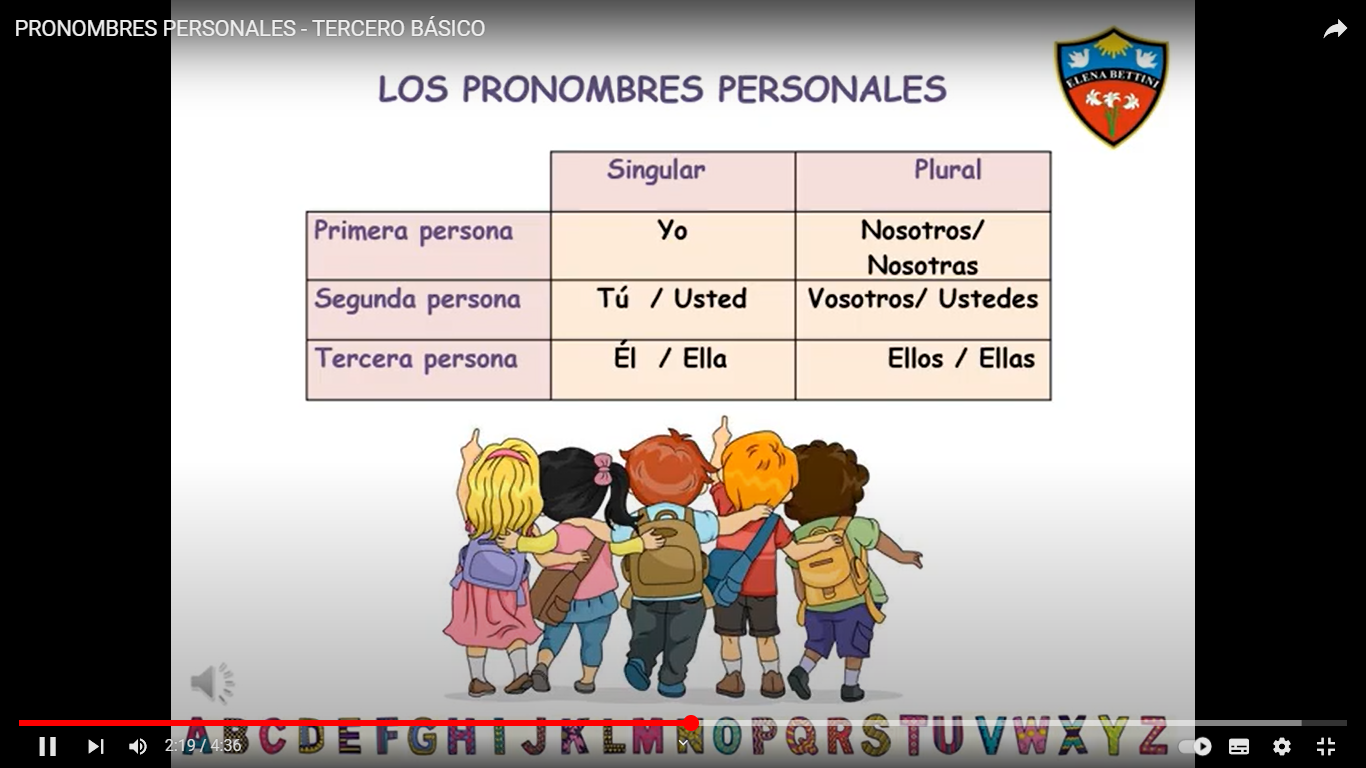 Veamos el siguiente video:https://www.youtube.com/watch?v=IGqqFDQHEEE